Myerscough College
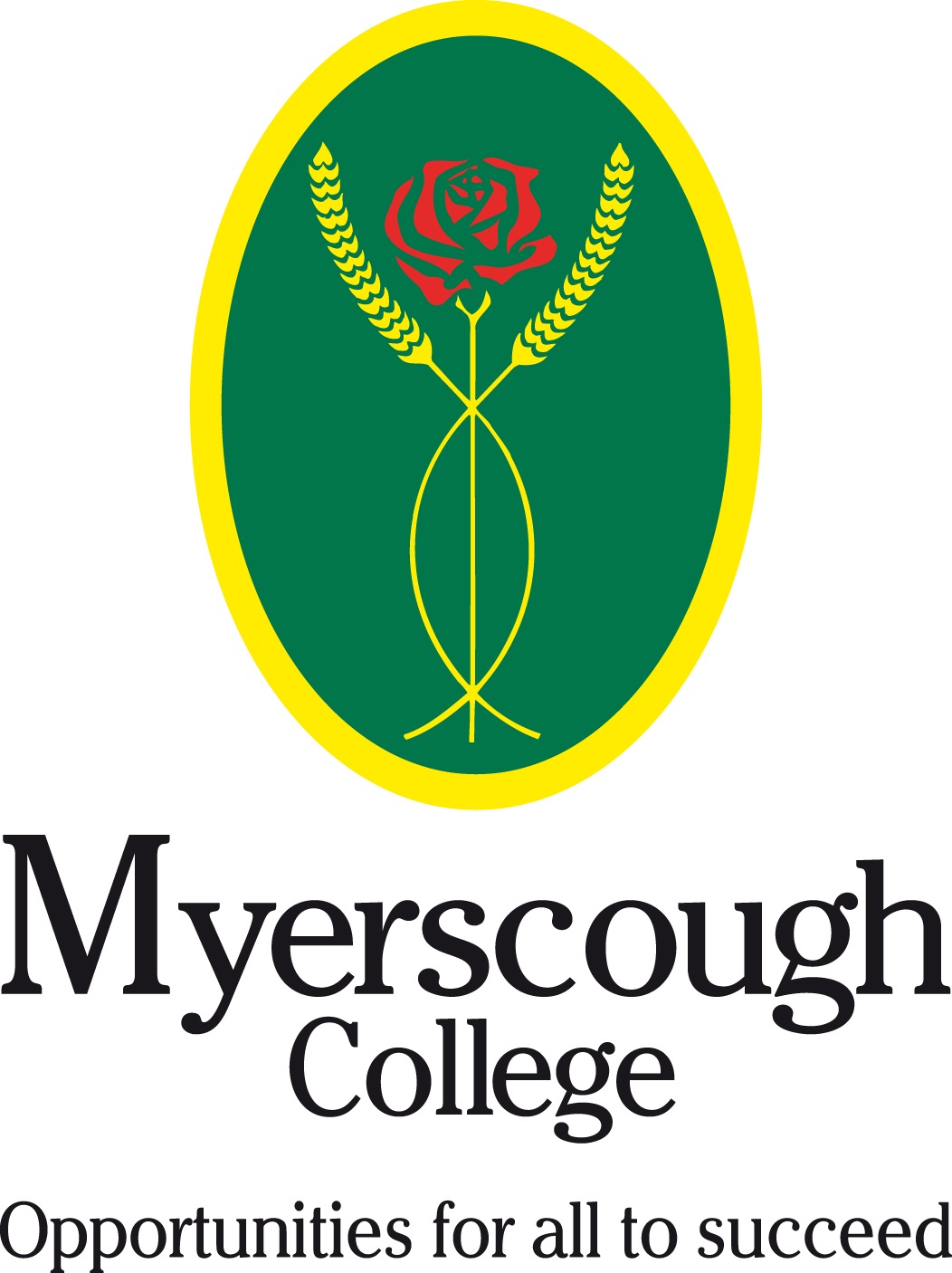 Support for student transition from school to college
A little bit about Myerscough College
Myerscough college has over 20 exciting subjects to choose from some including agriculture, animal studies, game keeping and motorsports! 
Myerscough has a fantastic sports centre which is perfect for basket ball, netball, indoor football and other games. They also have a badminton court and outdoor pitches for rugby and football.
Myerscough has lots of activities and events on throughout the year and even summer festivals!
Bus routes to Myerscough College
Click  this link to see information on bus routes to and from Myerscough college….

https://www.myerscough.ac.uk/media/4235/myerscough-croxteth-bus-routes.pdf
The student union
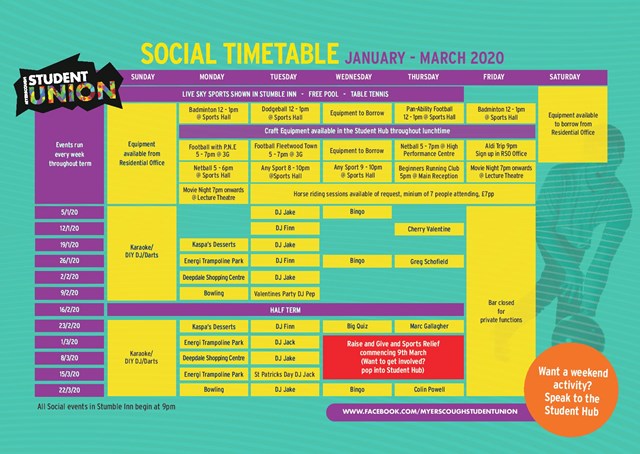 There are plenty of social areas for student to enjoy their time whilst at Myerscough. 
The Stumble Inn Social hub has pool tables, darts, giant Jenga, giant connect four, over 7 large TVs for live sports, Xbox ones, DIY Karaoke and lots of performances!
But that’s not all, for under 18’s we have a new Under 18 common room which houses TV’s, indoor and outdoor table tennis, plenty of board games, live sports and even an Xbox ones with vast amounts of games to choose from.
Have a look at these videos of Myerscough college!
https://www.youtube.com/watch?v=6dlQf2OMuIk
https://www.youtube.com/watch?v=V4v3dUlb594
https://www.youtube.com/watch?v=G8KJxsjdbhc
It is normal to feel anxious or nervous about leaving school and you can always speak to your teachers and family for support. When you attend Myerscough they will give you lots of support too…
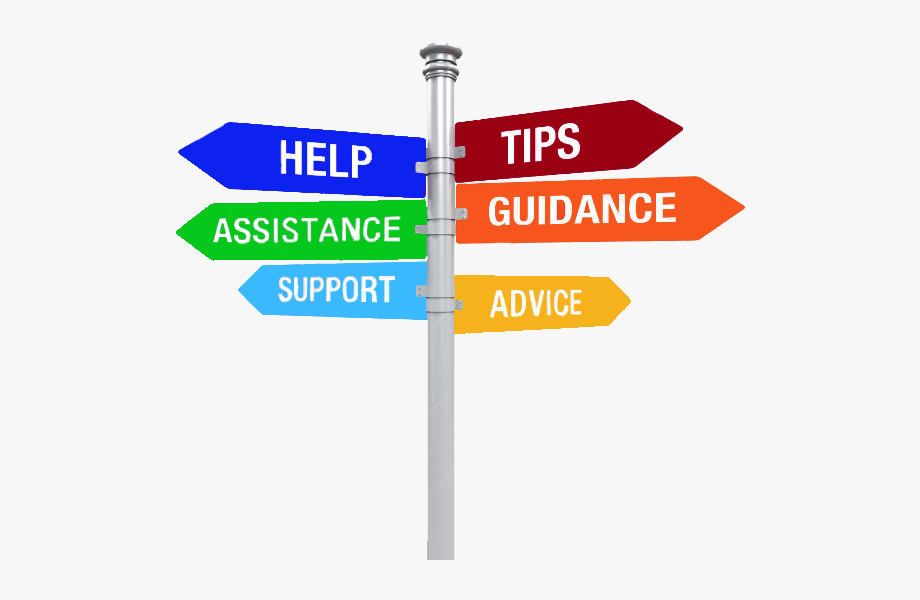 Study skills support
Resources and equipment
Note-takers and scribes
Inclusive Learning Tutors
Inclusive Learning Assistants 
Career guidance and counsellors
Myerscough are offering some online workshops at the moment…click on the links for more info
2nd May 10:00am Online agriculture show- https://www.myerscough.ac.uk/whats-on/the-greatest-online-agricultural-show/
25th April 10:00am Online course advivce morning- https://www.myerscough.ac.uk/whats-on/online-advice-morning/